Nile Civilizations:
The Kingdom of Egypt
Main Idea
Egypt was one of the most stable and long lasting civilizations of the ancient world.
Geography
Nile River
Longest river in the world
4,000 miles
Flows through the Sahara desert
Floods every year
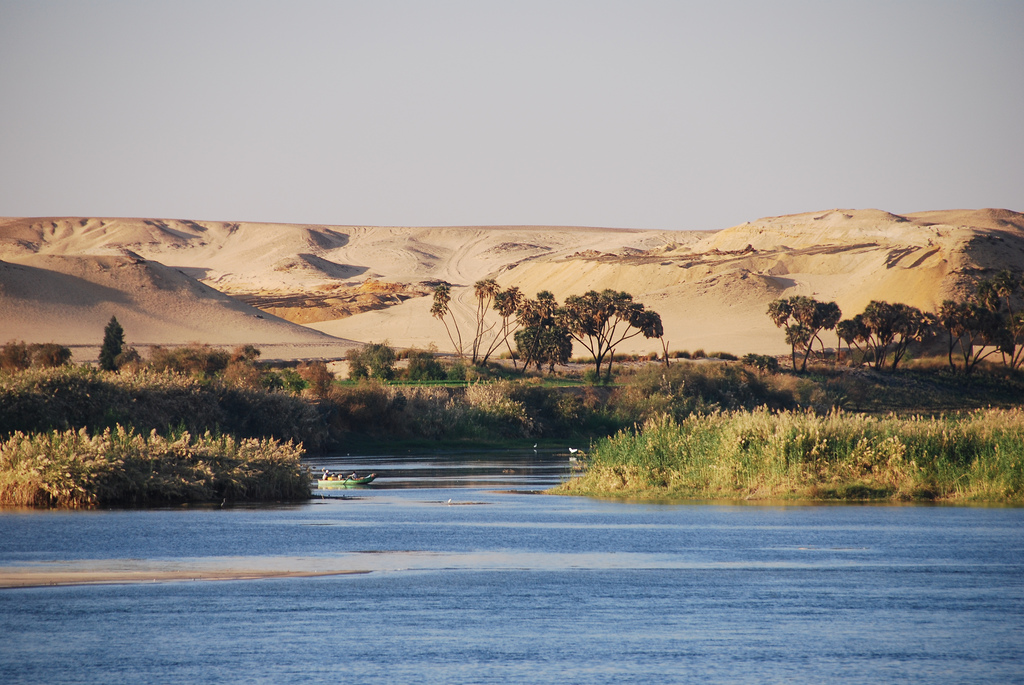 Geography
Floods predictable
Narrow band of fertile soil
Rich black silt
Nile Delta
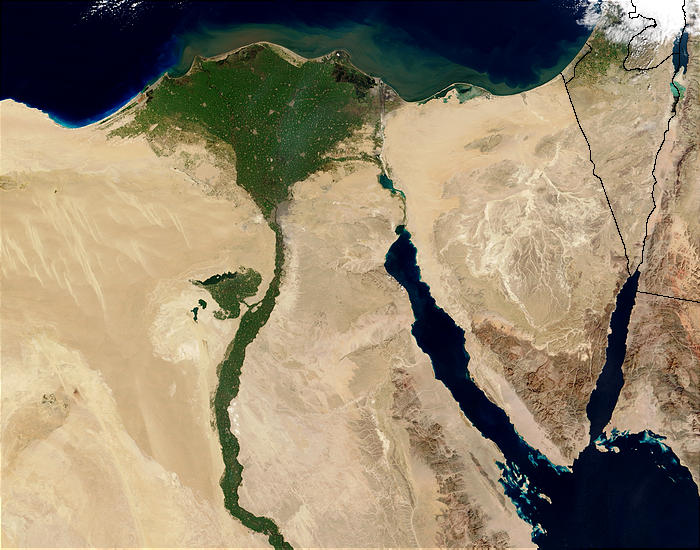 Geography
“Black land” & “Red land”
Sahara & Nile natural barriers
Difficult to invade
Cataracts
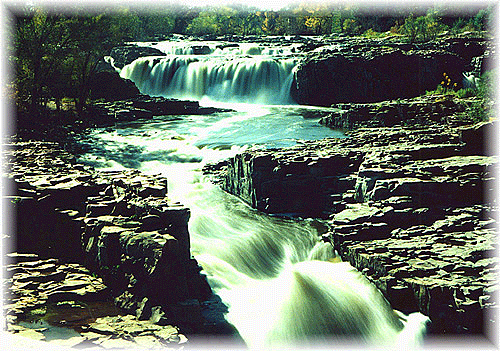 Two Kingdoms
5000 BCE – first farming villages
Consolidated into 2 kingdoms
Different dialects & customs
Lower Egypt (northern kingdom)
Upper Egypt (south of the delta)
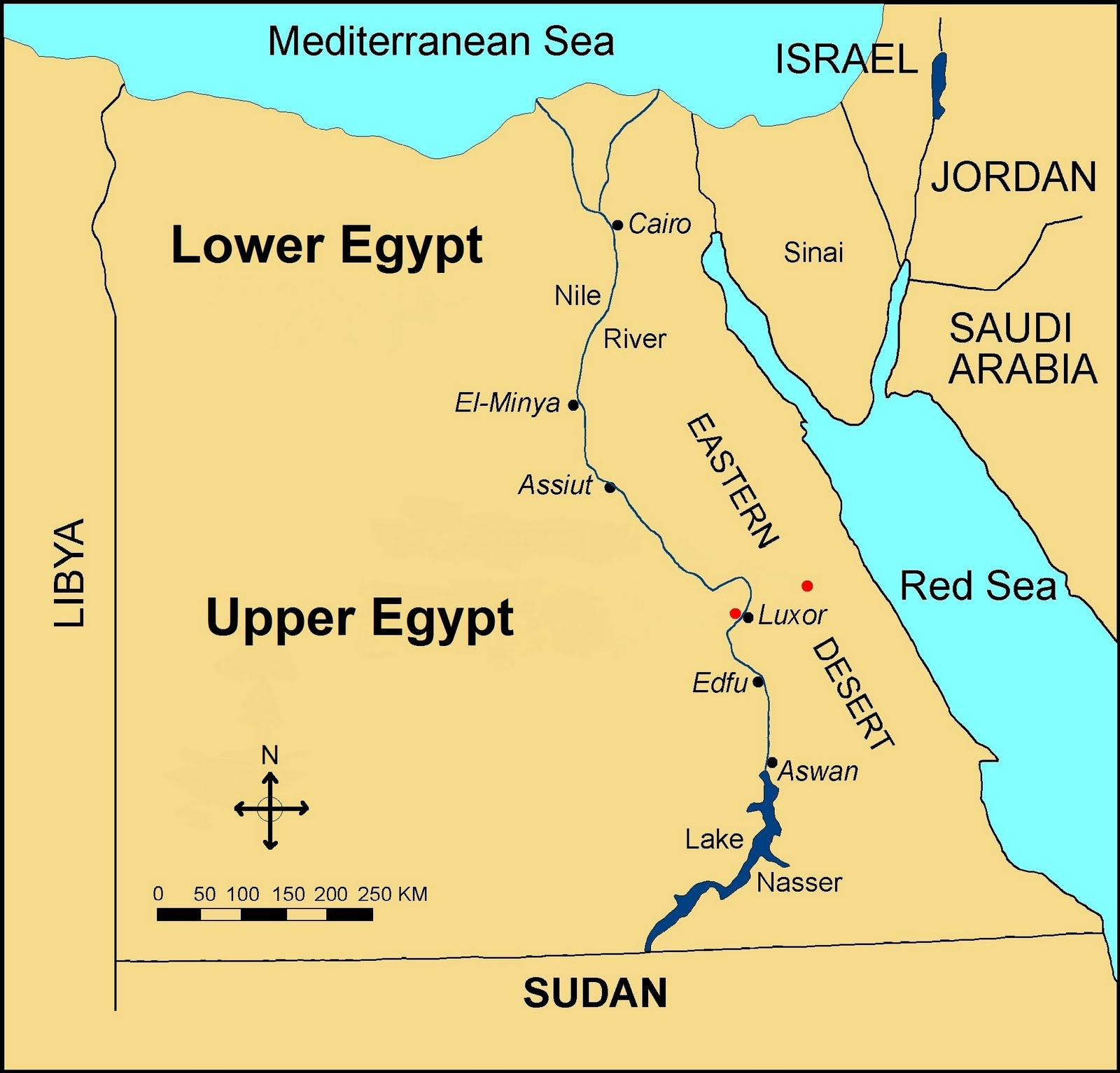 Unification
3100 BCE – 2 kingdoms unified 
Menes
Ruler from Upper Egypt conquered the north
Adopted symbols of both 
Vulture & Cobra
Red & White crown
Egypt’s first dynasty
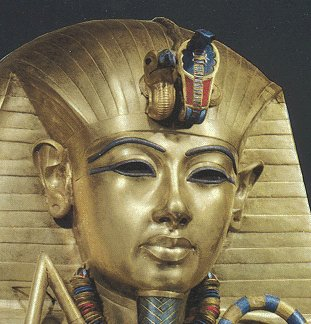 The Old Kingdom
2650 BCE
Rise of the Third dynasty
Stable 
Lasted 500 years
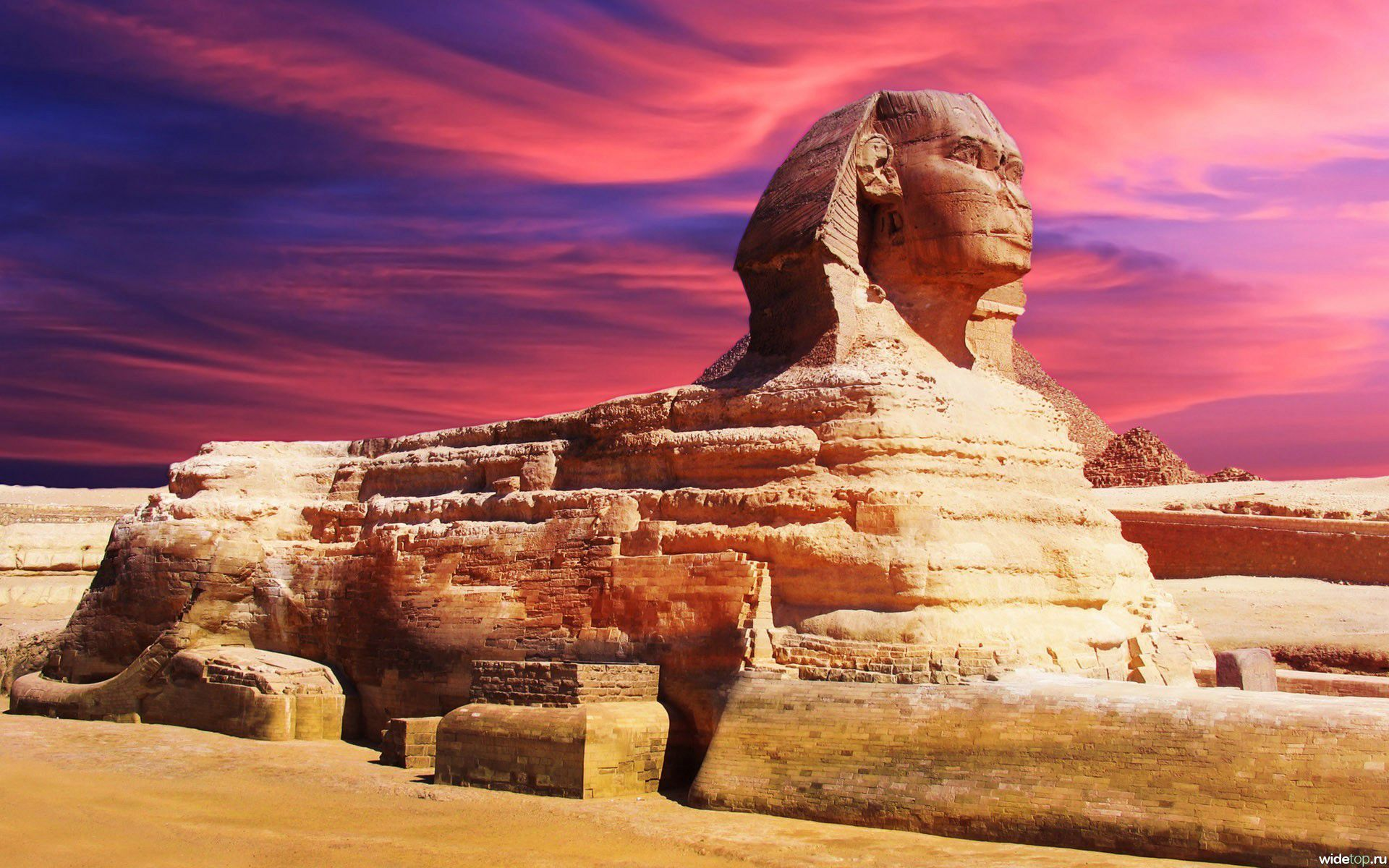 The Pyramids
Most built during Old Kingdom
Pyramids of Giza
Built as tombs for kings
Hollow chambers inside or below
Deadly traps
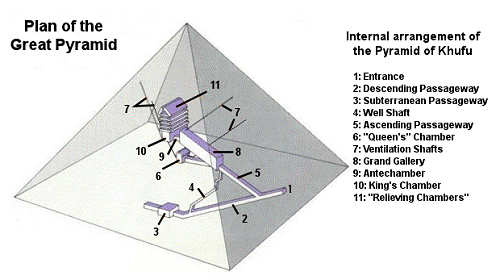 The Pyramids
Designs change over time
Great deal of planning and skill
Long to construct
Built from inside out
Built by peasants & slaves
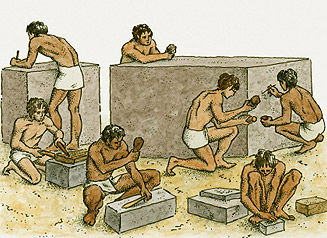 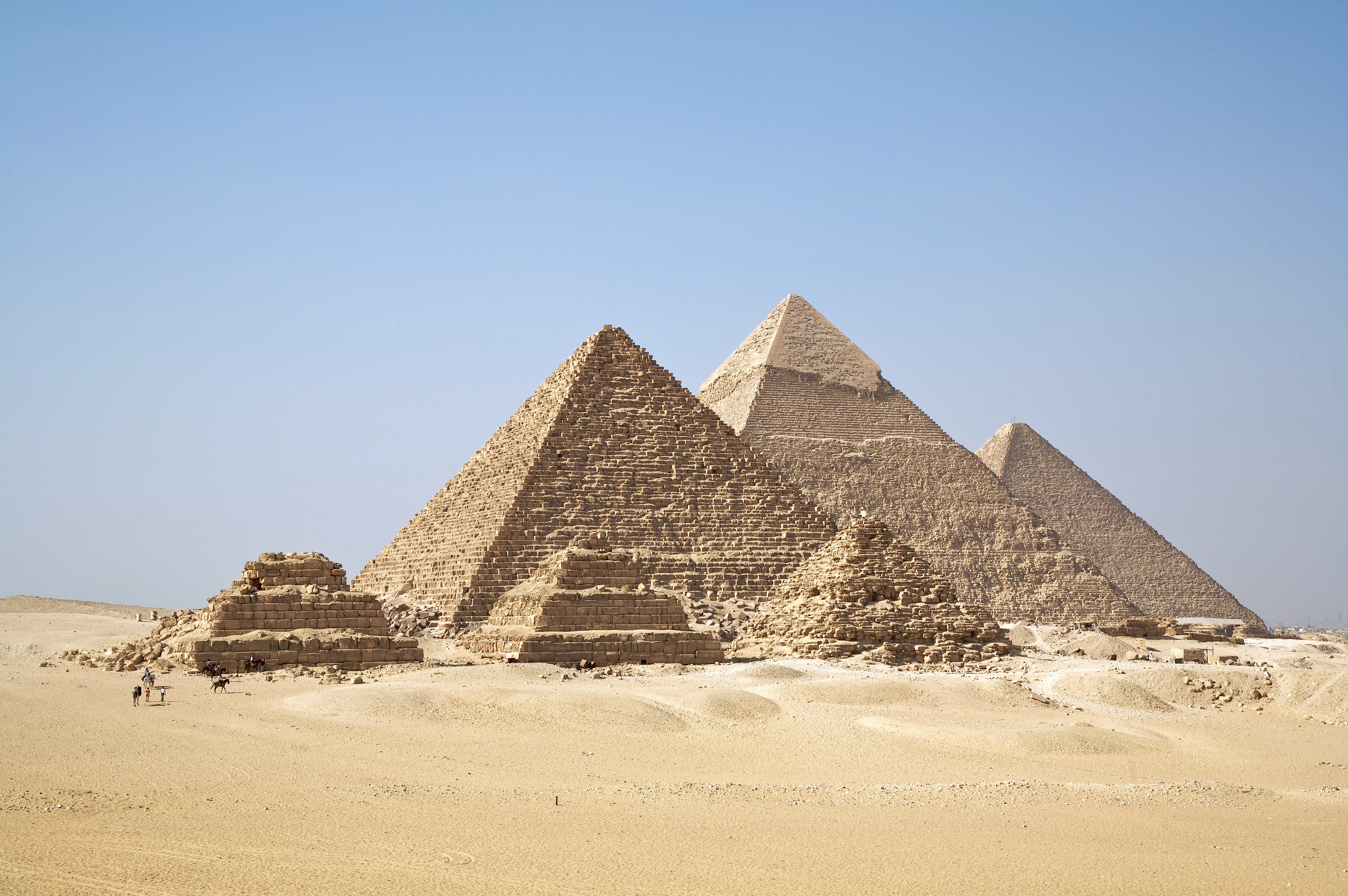 The Pharaohs
Pharaoh – “great house”
Absolute power
Owned all the land
Word was law
Leader of army
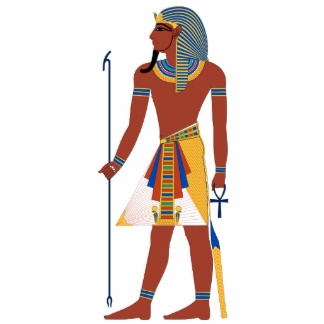 The Pharaohs
Believed pharaoh was a god in human form
Responsible for Egypt’s prosperity
Sun would rise
Nile would flood
Theocracy
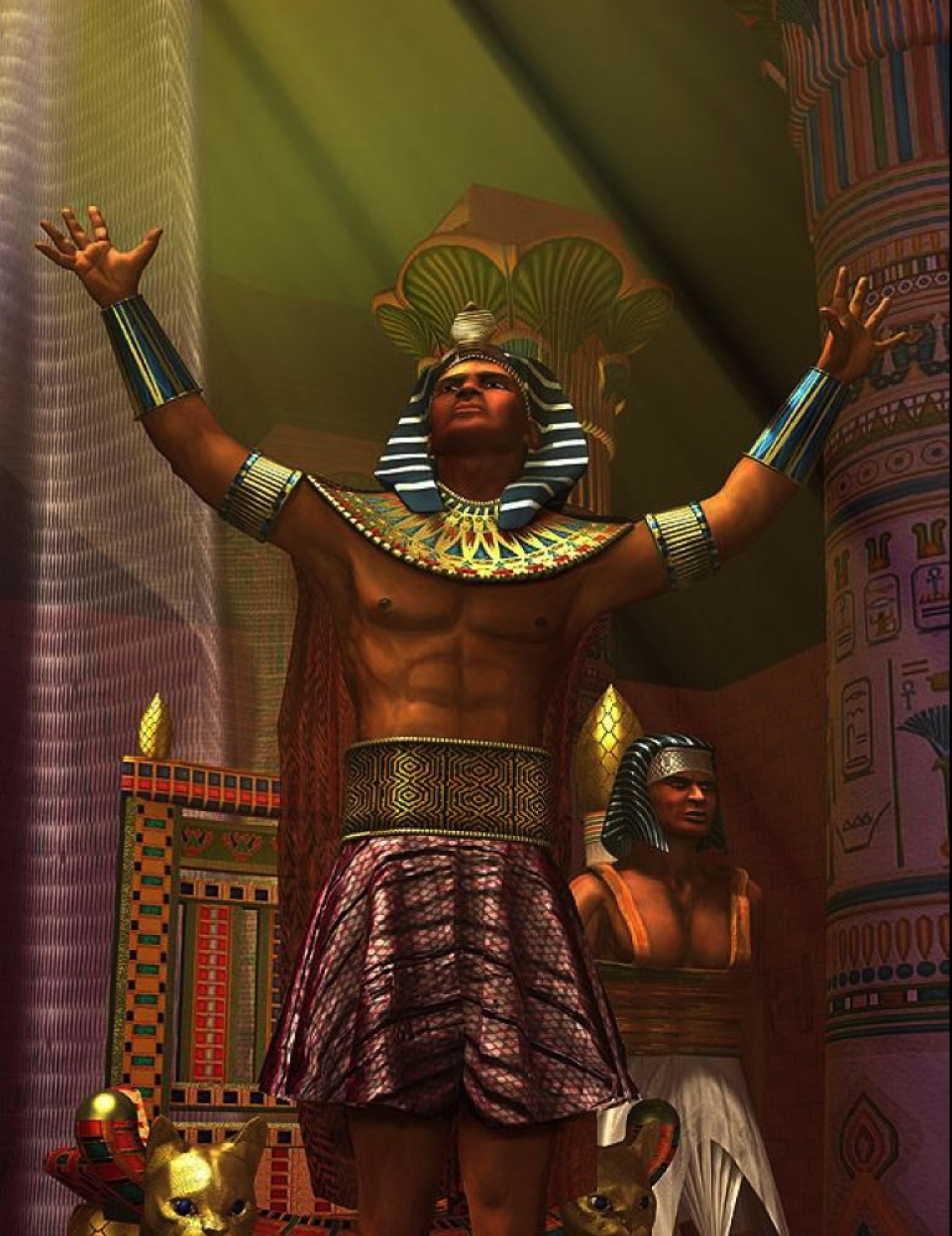 Egyptian Bureaucracy
Kingdom to big to rule alone
Bureaucracy
Mostly relatives of pharaoh 
Acted on will of pharaoh
Quite powerful
Vizier
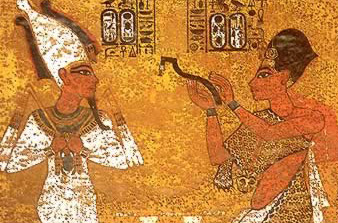 The Middle Kingdom
Pharaohs lose power
Local nobles take control
Order and stability disappear
Economic problems, invasions, & civil wars
Famine & disease
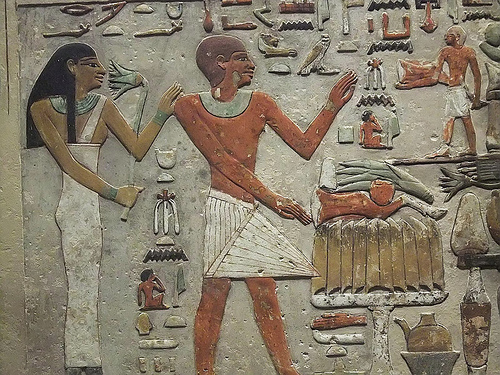 The Middle Kingdom
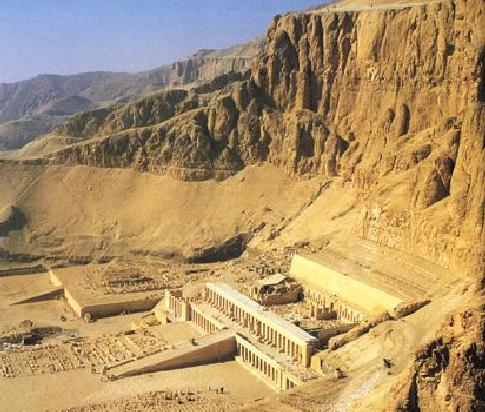 2055 BCE 
New dynasty brings stability
Trade
Improved defenses
1650 BCE – Hyksos invade and conquer
The New Kingdom
Hyksos ruled for 100 years
Army from Thebes rise up and drive out Hyksos
Reign marks beginning of the New Kingdom
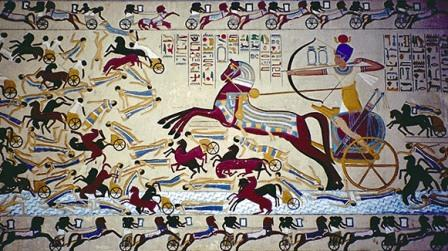 Securing Egypt
Built a powerful military
First permanent army
Foot soldiers, archers, chariots
Conquered surrounding areas to serve as a buffer
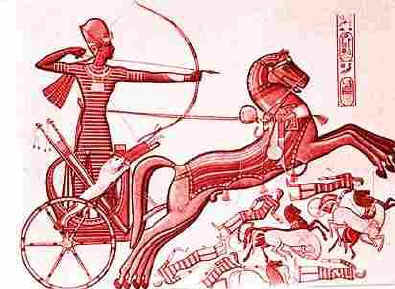 Reign of Hatshepsut
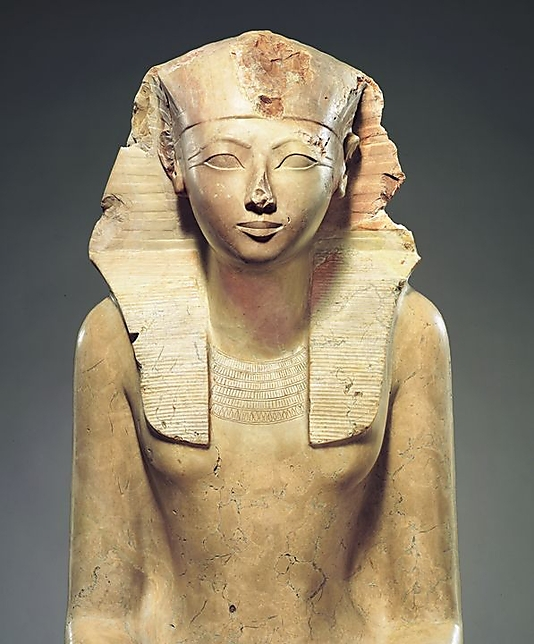 1500 BCE – Hatshepsut
Regent turned pharaoh 
First woman to proclaim herself pharaoh
Increased territory & trade
When died – nephew tried to remove all traces
Monotheism in Egypt
Amenhotep IV (Akhenaten)
Banned worship of any gods but Aten (sun god)
Destroyed images (of other gods)
Stripped power from priests (of other gods)
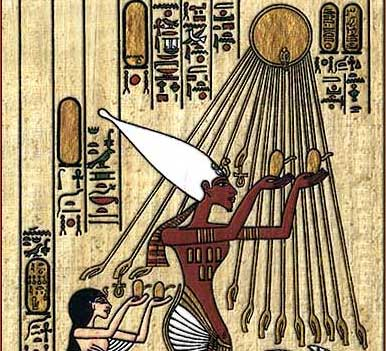 Ramses the Great
Ramses II
Ended conflict with the Hittites
Ruled for 60 years
Great wealth
Temples & monuments
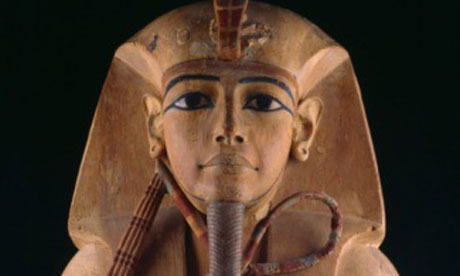 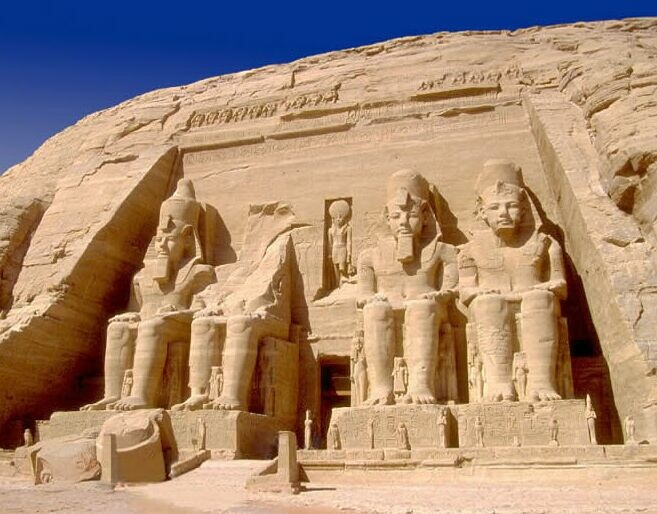 Egypt’s Decline
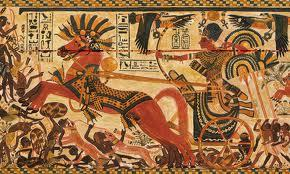 Internal power struggles
Broke into small states
Invasions of foreign powers
Sea Peoples, Libyans, Kushities, Assyrians, Persians, Greeks, Room